Atti 18, 21-28:
Apollo giunge, accolto in casa di Priscilla ed Aquila.

Atti 19, 1-10:
Paolo si ferma ad Efeso due anni..
Atti 19, 11-20:
Paolo e la magia.
Invia Timoteo ed Erasto in Macedonia.
TTI 19, 23-41:
La sommossa degli orefici ad Efeso.
Atti 20, 1:
Paolo parte per l Macedoni ed arriva in Grecia.
Atti 20, 2-5:
Paolo da Macedonia, Filippi, arriva a Troade.
Atti, 20, 7-12.
Episodio di Eutico, ragazzo resuscitato.
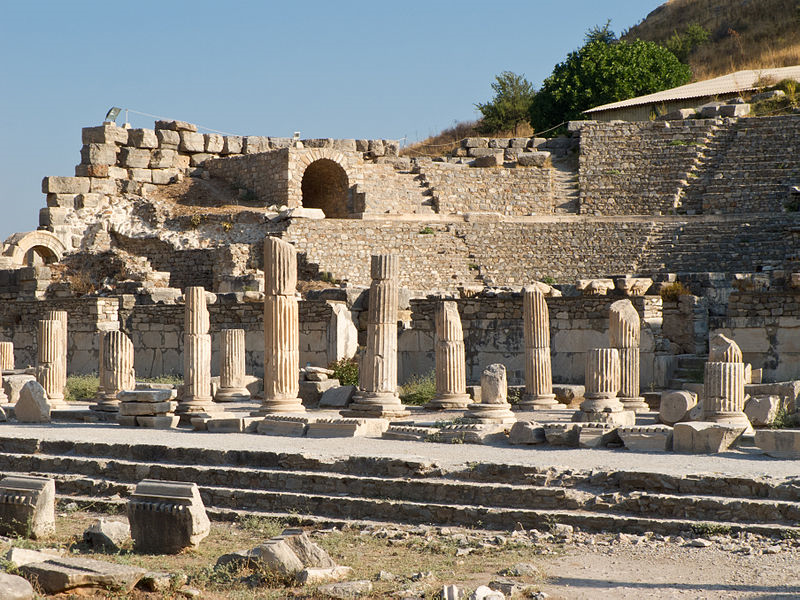 Odeon in Efeso.
Efeso,  Via del Marmo, presso il grande teatro, a destra.
Efeso, resti dello stadio
Efeso, rovine della chiesa di S. Giovanni
Efeso, roovine del ginnasio
Efeso, , resti dell’Artemision o tempio di Diana, la cittadella
Al tempo di S. Paolo ad Efeso il mare si addentrava di più sulla terra ferma
Efeso, rovine del ginnasio vicino al teatro ( in basso a sinistra )
Efeso, via che unisce la piazza del teatro con il porto, lastricata di marmi.
Efeso, ubicazione dei principali monumenti
Il teatro di Efeso
Planimetria dell'antica città di Efeso
Efeso, palscenico e coro del teatro. Qui gli argentieri mossero contro S. Paolo.
Efeso, rovine della chiesa’doppia’, costruita sulla chiesa del Concilio.
Nike
Ephesus3
Ephesus8
Ephesus9
Ephesus12
Ephesus14
Grande Artemide degli Efesini, dea della fertilità, Atti 19,28
Ephesus15
Ephesus16
Ephesus18
Ephesus19
Ephesus20
Una via di Efeso, il teatro sorgeva a destra della foto
Efeso, meridiana con simboli greci
A Mileto, vicino ad Efesso,, nel teatro, scritta:»  Solo per Ebrei e timorati di Dio «.
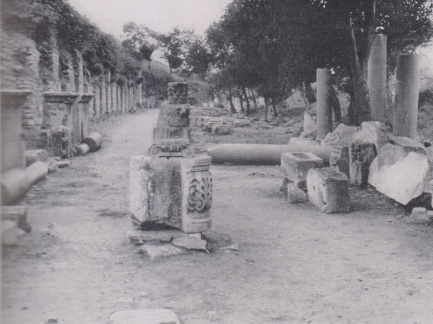 Efeso, veduta dell’Agorà
Efeso, basilica S. Giov. Evang., suo sepolcro, navata centrale, voluta Giustiniano,
Efeso, resti della’ via del marmo’, alltezzadel teatro
Efeso, ‘cheisa doppia’ nella quale si celebrò il Concilio
Efeso, porta della cittadella costruita dai bizantini nel VI sec.
Resti della chiesa doppia del concilio del 431
Efeso, cappella di Panaya Kapulu: si suppone che qui si  ‘addormentò’ Maria SS.ma
Efeso, interno della cappella  Panaya Kapulu
Efeso, scultura rinvenuta ... ‘ corona immarcescibile’
Efeso, il teatro ove si svolse la dimostrazion contro Paolo e compagni
Pergamo, resti del tempio dedicato a Traiano
Smirne
Pergamogandi rovin sull’acropoli
Efeso
Atti 20, 13-16:
Paolo a piedi si reca ad Asso.
Qui prende nave per Mitilene.
Da Mitilene a Mileto
da dove intende dirigersi a Gerusalemme.
Atti 20, 17-38:
Commiato di Paolo  dai cristiani di Mileto.
Atti, 21, 1-6:
Paolo passa per Cos, Rodi, Patara e giunge a Tiro.
Si ferma una settimana.
Atti 21, 7-17:
Paolo da Tiro a Tolemaide, a Cesarea, a Gerusalemme.
Atti 21, 18-26:
Paolo con i quattro uomini che sciolgono il voto al Tempio.
Atti,21, 27—30:
Paolo aggredito al Tempio.
Atti 21, 31-40:
Intervento del  tribuno della coorte.
Atti 22, 1-29
Discorso di Paolo all’ingresso della fortezza.
Dichiarazione di Paolo:» Sono cittadino romano «.
Atti,  22, 30:
Il tribuno presenta Paolo al Sinedrio.
Gerusalemme, pietra pavimentale della Torre Antonia.
Frammento di iscrizione del Tempio, in greco, che dichiarava ‘pericolo di morte’ per i Gentili, che procedessero più addentro.British Museum, London.
Reperti archeologici di Mileto
Tiatira
Sardi capitale della Lidia
Filadelfia
Laodicea